Français CE1
Séquence  3 – séance 2
Les phonèmes « ail », « eil », « euil », « ouil »
Les phonèmes « ail », « eil », « euil », « ouil »
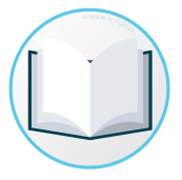 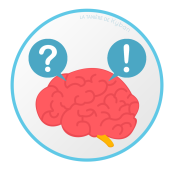 Lire et comprendre un texte

Ecrire les mots contenant les phonèmes ail/eil/euil/ouil

Dictée
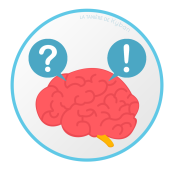 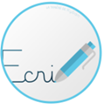 Au petit matin, un souffle chaud m’a réveillé. À quelques centimètres de mon visage se tenait un loup blanc qui me fixait de ses yeux dorés. Paralysée par la peur, ma grand-mère assistait, impuissante, à la scène. C’est alors qu’une grosse voix a retenti : « N’ayez crainte ! Flocon ne vous fera pas de mal ! » 
J’ai levé la tête et j’ai distingué la silhouette d’un géant qui se découpait dans la lumière. Il s’est avancé, et j’ai aperçu son visage. L’homme paraissait sympathique, mais ses larges mains et ses grandes bottes m’inquiétaient… 
« Tout va bien ? » nous a-t-il demandé dans un sourire. 
« Nous cherchons un chalet » a répondu grand-mère timidement. « Nous avons dû nous égarer. »
« Je pense savoir où il se trouve. Venez, je vais vous y conduire. »
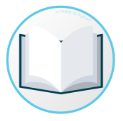 Le mystère Ferdinand, Mim, Editions Milan
Paralysée par la peur
Une grosse voix a retenti
Au petit matin, un souffle chaud m’a réveillé. À quelques centimètres de mon visage se tenait un loup blanc qui me fixait de ses yeux dorés. Paralysée par la peur, ma grand-mère assistait, impuissante, à la scène. C’est alors qu’une grosse voix a retenti : « N’ayez crainte ! Flocon ne vous fera pas de mal ! »
À quelques centimètres de mon visage
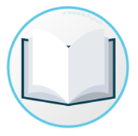 un loup blanc
Je suis rassuré
J’ai peur
impuissante
Flocon ne vous fera pas de mal
N’ayez crainte
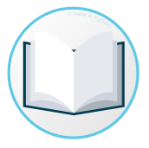 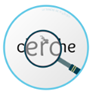 Écrire le phonème « eil »
Martin est réveillé par le souffle chaud du loup.
réveiller
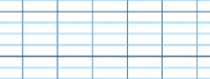 nom masculin
verbe
Le souffle chaud du loup réveille Martin.
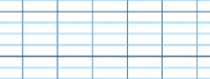 nom féminin
butine une fleur.
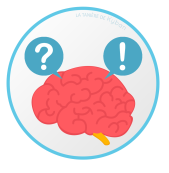 Écrire le phonème « eil »
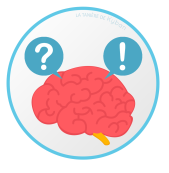 Écrire le phonème « euil »
un accueil
cueillir
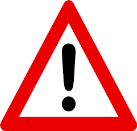 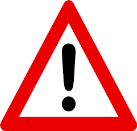 un œil
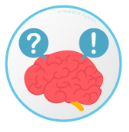 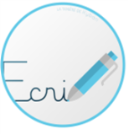 Écrire le phonème « euil »
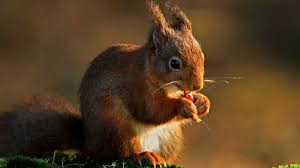 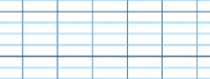 un
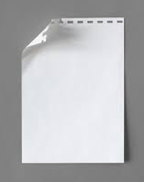 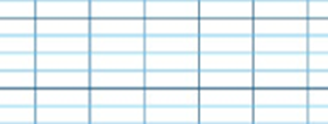 une                            de papier
Écrire le phonème « ail »
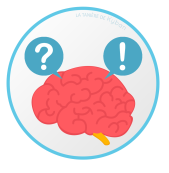 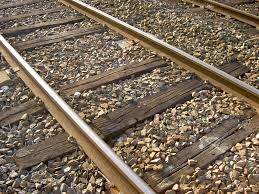 Écrire le phonème « ail »
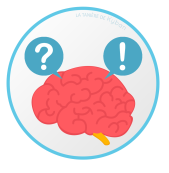 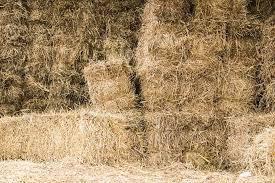 Écrire le phonème « ail »
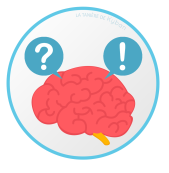 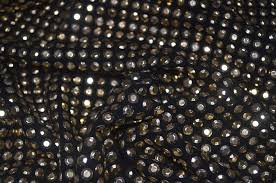 Ecrire des noms  au pluriel
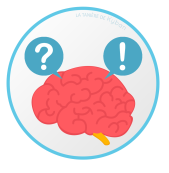 les travaux
le travail
Pour écrire le nom au pluriel, la terminaison – ail devient – aux.
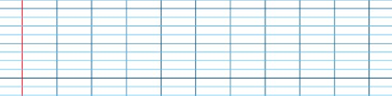 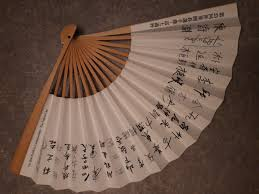 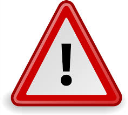 des détails, les portails 
des rails, les éventails
Écrire le phonème « ouil »
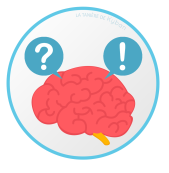 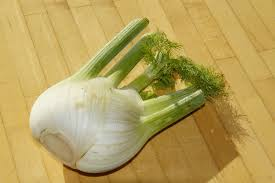 Écrire le phonème « ouil »
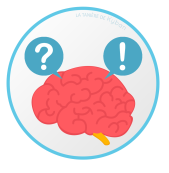 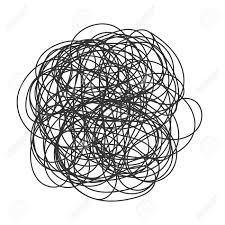 Écrire le phonème « ouil »
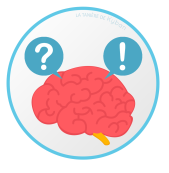 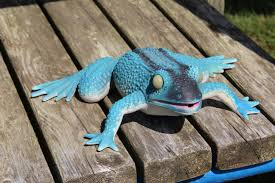 médaille
Complète chaque phrase par un mot avec le « ail » , « eil », « euil » ou « ouil »
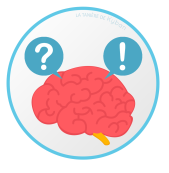 oreiller
Le champion a gagné la course, il reçoit une                   d’or.
brouillard
Mon                   est moelleux.
Ce matin, il y a du                     .
fauteuil
Mon                     est confortable.
fouille
Lucas                     dans son coffre à jouet.
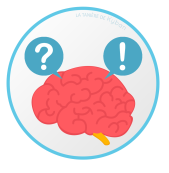 Complète les phrases
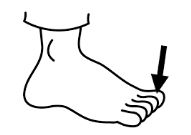 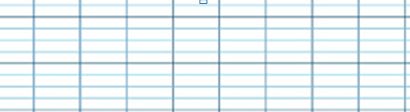 Mes pieds ont cinq                                     .
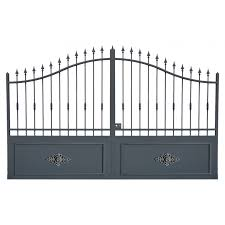 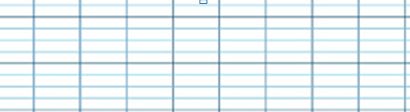 Les                                       sont verts.
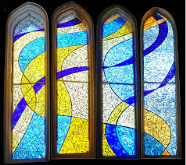 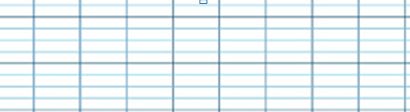 Le                                      de l’église est coloré.
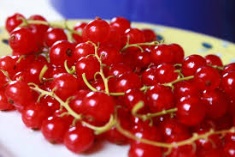 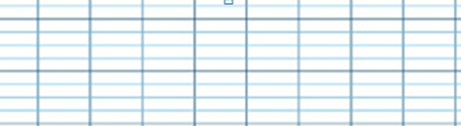 Les                                     sont délicieuses.
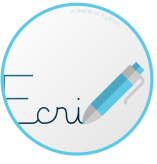 Dictée : la phrase à compléter
La                                           dort d’un                  profond.
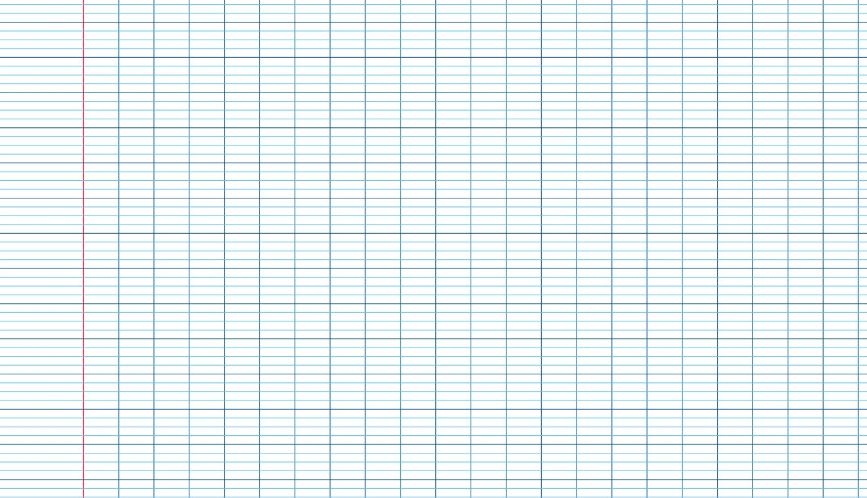 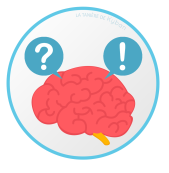 Écrire le phonème « ail » « eil » « euil » « ouil »
Lire vite
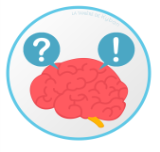 une merveille
la grenouille
une feuille
le gribouillage
le feuillage
le travail
un accueil
cueillir
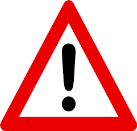 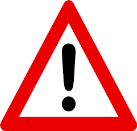 un œil
Ce que nous avons appris
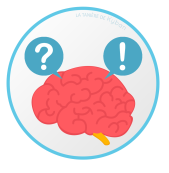 les travaux
le travail
Pour écrire le nom au pluriel, la terminaison – ail devient – aux.
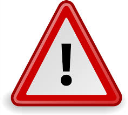 des détails, les portails 
des rails, les éventails